Exterior Brick Masonry VeneerSupported by Metal Plate Connected Wood Trusses (MPCWT)
Overview
Revised 11/17/2016
SBCA has been the voice of the structural building components industry since 1983, providing educational programs and technical information, disseminating industry news, and facilitating networking opportunities for manufacturers of roof trusses, wall panels and floor trusses. SBCA endeavors to expand component manufacturers’ market share and enhance the professionalism of the component manufacturing industry.
Copyright © 2016 Structural Building Components Association.
Introduction
Wood frame structures with attached brick masonry veneer cladding are a common form of residential construction throughout the United States, particularly in central and southeastern regions with moderate seismic and/or high wind activity
Introduction
Brick veneer cladding is appreciated for its pleasant appearance, excellent thermal performance and its ability to prevent water penetration
Introduction
“Simple rain screen” construction, shown at right is a common assembly.
It consists of: 
Brick masonry veneer at the exterior side of the wall 
A wood frame wall at the interior
Metal ties (veneer anchors) attaching the brick and wood
Photo: gobrick.com
Introduction
The metal ties hold the brick veneer away from the wood framing creating an air space between the two
This air space serves multiple role:
Drainage
Thermal barrier
Weather resistance
Photo: gobrick.com
Introduction
Additionally, from a structural perspective the tie connection is important in transferring lateral loads between the brick veneer and wood framing
Photo: gobrick.com
Introduction
Typically, the wood framing is designed to carry all lateral and gravity loads except for self‑weight of the brick 
However, the brick does carry a portion of lateral load due to having higher stiffness than the wood framing
Photo: gobrick.com
Introduction
No significant structural problems have been reported with brick veneer under typical scenarios: 
The cladding is capable of supporting its own weight all the way down to the foundation
The cladding is supported by properly sized steel lintel angles and/or wood structural components over conventionally sized window and door openings
Introduction
Supporting brick veneer cladding above larger openings such as a two-car garage door or large patio door can be more difficult 
The use of brick veneer supported by MPCWT is not covered by the prescriptive methods in the codes 
However, code compliance can be accomplished by both individual designs and by adhering to the recommendations that follow
Issue
This presentation focuses on the gable end at the transition from a wider section of a building to a narrower section 
The concepts shown can be applied to many different situations utilizing MPCWT’s
Background
Per IRC 2015, brick veneer masonry can be supported by wood framing when observing  the stated limitations
Supporting brick veneer can include steel angles bolted to wall framing or steel angles supported by beefed-up rafters
A movement joint is required to be installed between veneers supported by foundation and veneers supported by wood or steel
R703.8.2 Exterior veneer support 
R703.8.2.1 Support by steel angle
R703.8.2.2 Support by roof construction
Background
Additional, prescriptive installation requirements are specified in 
The Masonry Society (TMS) 402/602
The Brick Industry Association (BIA) Technical Notes 18A, 28, 31B, and 44B
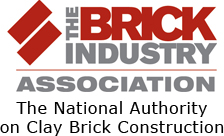 Background
The IRC provides two details for attaching a steel angle to wood framing, Figures R703.8.2.1 (right) and R703.8.2.2 (following slide)
Background
In both details, there is an adjacent wood framed backup wall
Background
However, the IRC 2015 includes no prescriptive provisions to specifically address an exterior brick veneer wall supported directly by MPCWT
?
Background
The detail below may be referred to by the building designer to achieve a code-conforming steel lintel connection
Background
Section view of previous slide
Background
The lateral support of brick veneer should be provided by the ties and wood backing system, including proper restraint of the MPCWT to resist the lateral loads imposed
The ties must be capable of resisting tension and compression resulting from forces acting perpendicular to the truss plane
Photo: masonrymagazine.com
Background
Direction for the design of MPCWTs carrying the brick veneer needs to be presented to the truss designer and/or the building designer
Typical MPCWT design only accounts for loads in the plane of the truss.
Lateral loads (i.e., wind and seismic) acting perpendicular to the face of the truss are not considered
Background
Examples of supporting brick veneer with MPCWT utilizing a steel lintel are given in the following examples (a) and (b)
Background
Background
For buildings with conventional construction that contain structural elements exceeding the limits in IRC Section R301 Design Criteria or otherwise not conforming to this code, the IRC has provisions regarding designing these elements in accordance with accepted engineering practice
R301.1.3. Engineered design
Background
Furthermore, similar conceptual provision for structural components and/or assembly exceeding the limitation of conventional construction is addressed in Section 2308.1.1 of the 2012 International Building Code (IBC)
2308.1.1 Portions exceeding limitations of conventional light-frame construction
Analysis
For the individual truss carrying the brick/masonry wall through a steel lintel attached to the truss, the guidance and recommendations on the following slides are provided based on our professional judgment and the following sources:
2015 IRC and 2015 IBC
Wind loads specified in ASCE 7-10 
Fastener strengths specified in the NDS
Masonry Structures standards contained in TMS 402/602. 
General guidance given in Brick Industry Association’s Technical Notes 18A, 28, 28B and 44B
Analysis
The MPCWT must be designed for the additional loading from the brick where bearing is not directly below the brick 
If the angle iron is being supported by bolts attached directly to the MPCWT, then the MPCWT must be designed with the holes for the bolts taken into account.
Analysis
Truss total load deflection is limited to L/600
Load Duration factor is CD=0.9
Creep factor for long-term deflection calculation shall be 1.5 for dry lumber and 2.0 for unseasoned lumber
Creep is defined as time-dependent deformation of a structural member under constant load. In this case brick dead load is a constant and/or sustained load (see ANSI/TPI 1-2002, 2007)
Maximum weight of brick masonry veneer is 40 psf
Maximum height of brick masonry is 12’-8” per the IRC
Sheathing must be covered with a water-resistant membrane, unless the sheathing is water resistant and the joints are sealed.
Analysis
Steel lintel attachment to MPCWT should be per the following details:
Analysis
Analysis
A minimum 6” x 4” x 5/16” (152 mm by 102 mm by 8 mm) steel angle, with the long leg placed vertically, shall be anchored to MPCWT using bolts per the following tables
For assemblies with Structural Sheathing:
Analysis
For assemblies with Non-Structural Sheathing:
Analysis
An alternative connection using (3) 2x6’s to support the brick masonry veneer directly above the 2x6’s
Analysis
Screw spacing and maximum brick height details for the (3) 2x6 masonry support system are found in the following table:
Analysis
Another alternative connection using (3) 2x6’s to support the brick masonry veneer:
Analysis
An alternative connection using 2-ply MPCWT directly below to support the brick masonry veneer:
Analysis
An alternative connection using 2x_ material between MPCWT to support the brick masonry veneer:
Analysis
12
The maximum slope of the roof construction without stops welded to the steel angle shall be 7:12 
Supporting the brick veneer with trusses with slopes from 7:12 up to 12:12 shall have stops, with a minimum size of 3”x3”x ¼” (76 mm x76 mm x 6 mm) steel plates, welded to the angle at a maximum spacing of 24” (610 mm) o.c. along the angle or as approved by the building official.
7
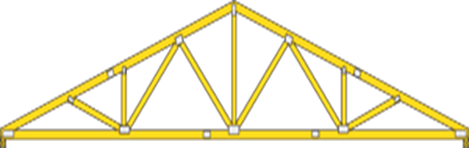 12
≤12
Analysis
Lateral support is provided by the ties and backing system. 
The ties must be capable of resisting tension and compression resulting from forces acting perpendicular to truss plane. 
Stainless steel ties specified under ASTM A 240 or A 580 
Corrosion protected ties such as zinc coated corrugated steel ties, minimum 22 U.S. gauge thick (0.0299”), 7/8” x 6” (0.76mm x 22 mm x 152 mm) complying with ASTM A 653 and A 153 class B2
Analysis
Veneer ties shall be spaced at maximum 32” o.c. (610 mm) horizontally and 24” o.c. vertically and shall support max 2.67 ft2 (0.25 m2) of brick veneer wall area 
For new construction, wall stud spacing of 16” o.c. is recommended so that ties can be anchored at this spacing
Analysis
Strand wire ties are less susceptible to corrosion than corrugated steel sheet ties   
Minimum strand wire size diameter shall be 9 U.S. gauge [(0.148”) or (4 mm)] and be spaced same as corrugated steel ties and shall have a hook embedded in the mortar joint
Analysis
The following tables provide recommendations for maximum vertical tie spacing for high wind areas when structural gable truss vertical members are spaced at 24”, 16” and 12” on center spacing 
In the areas that are susceptible to both high wind and seismic loads, masonry brick veneer system should be evaluated by an RDP to ensure that brick veneer cladding can resist both seismic and wind design loads
Analysis
Maximum vertical tie spacing for assemblies with structural sheathing
Analysis
Maximum vertical tie spacing for assemblies with non-structural sheathing
Analysis
Flashing and weep holes shall be located in the brick veneer wythe above the steel angle per the building codes. 
Flashing should consist of normal base flashing, step flashing and counter flashing installed directly on the adjacent (i.e., lower) roof sheathing.  
Weep holes shall be at a maximum spacing of 33” (838 mm) o.c. and shall be not less than 3/16” (5 mm) in diameter.
Analysis
Create vertical expansion joints @ a maximum 25’ (7.6 m) o.c.
Analysis
The actual location of vertical expansion joints in a structure depends on the structural configuration as well as the expected amount of horizontal movement 
Expansion joints are typically sized similar to a mortar joint, usually between 3/8” (10 mm) and ½” (13 mm)
Analysis
Vertical expansion joints should also be considered with: 
Corners
Offsets 
Setbacks
Wall intersections
Changes in the wall height
Wall backing system changes 
Brick veneer support changes
Wall function or climatic exposure changes
Analysis
MPCWT may also be used to support brick veneer at dormer locations. 
Depending on where the dormer is placed, the truss may need to be designed with an additional point load from a header carrying the front of the dormer brick veneer loading.
Conditions of Use
Metal plate connected wood trusses can effectively support brick masonry veneer when properly designed to do so.
Code compliant use of MPCWT to support brick veneer may be accomplished by both individual designs and by adhering to the recommendations shown here.   
The concepts shown can be applied to many different situations utilizing MPCWT’s and are presented only as a guide for use by a qualified Building Designer and/or Contractor.
References
American Forest & Paper Association (AF&PA). 2015 National Design Specification® (NDS®) for Wood Construction. AF&PA, 1111 19th Street, NW, Suite 800, Washington, DC 20036. http://www.awc.org/ 
American Concrete Institute, Masonry Standard Joint Committee (MSJC), Building Code requirements for Masonry Structures (ACI 530-11/ASCE 5-11/TMS 402-11) and Specifications for Masonry Structures (ACI 530.1-11/ASCE 6-11/TMS 602-11). http://www.asce.org/Product.aspx?ID=2147487569&ProductID=197024187 
IRC. International Residential Code (2015 edition). International Code Council, Inc., Washington, DC. http://publicecodes.cyberregs.com/icod/irc/2015/index.htm 
IBC. International Building Code (2015 edition). International Code Council, Inc., Washington, DC. http://publicecodes.cyberregs.com/icod/ibc/2015/index.htm 
ASCE, 2010. Minimum Design Loads for Buildings and Other Structures (ASCE 7-10), American Society of Civil Engineers, Reston, VA. http://www.asce.org/Product.aspx?id=25769807967&productid=154164477 
Masonry Advisory Council. Supporting Exterior Brick Veneer on Wood Construction http://www.maconline.org/tech/construction/bwood/bwood4/bwood4.html
The Brick Industry Association. Technical Notes on Brick Construction 18A, 28, 28A and 44B. http://www.gobrick.com/Technical-Notes